AQSCI-pyramiden
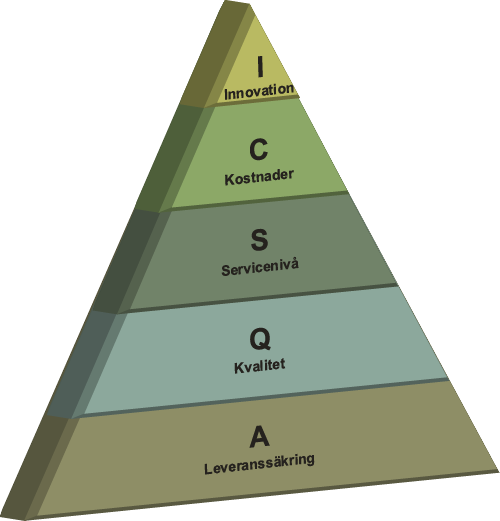 1
2012-11-24